Groen Proeven& leermiddelen van het
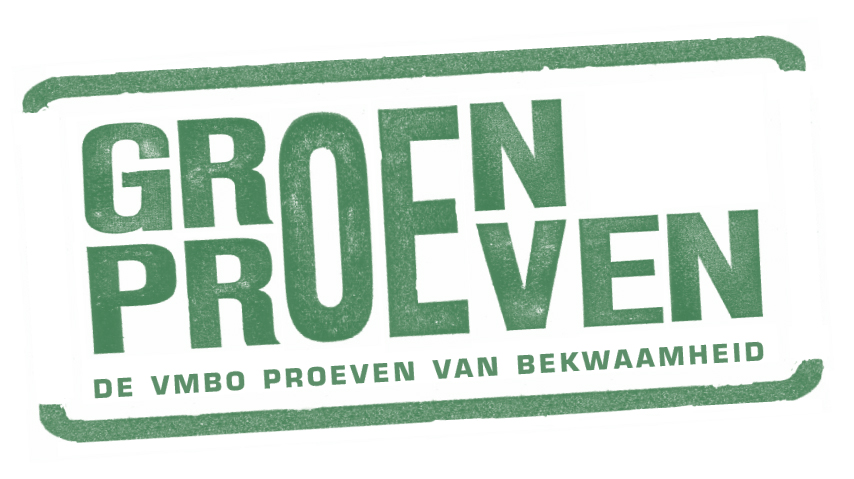 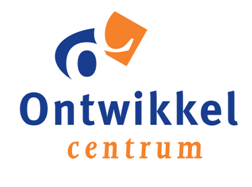 Leermiddelen i.r.t. PvB en OGW
Hoe nu verder?
Waar sta ik nu?
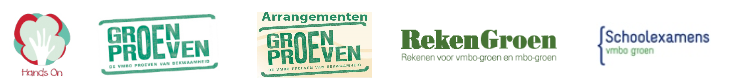 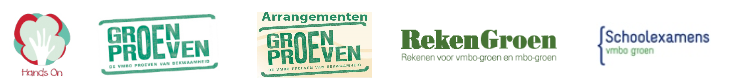 Waar werken we naartoe?
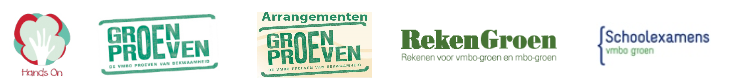 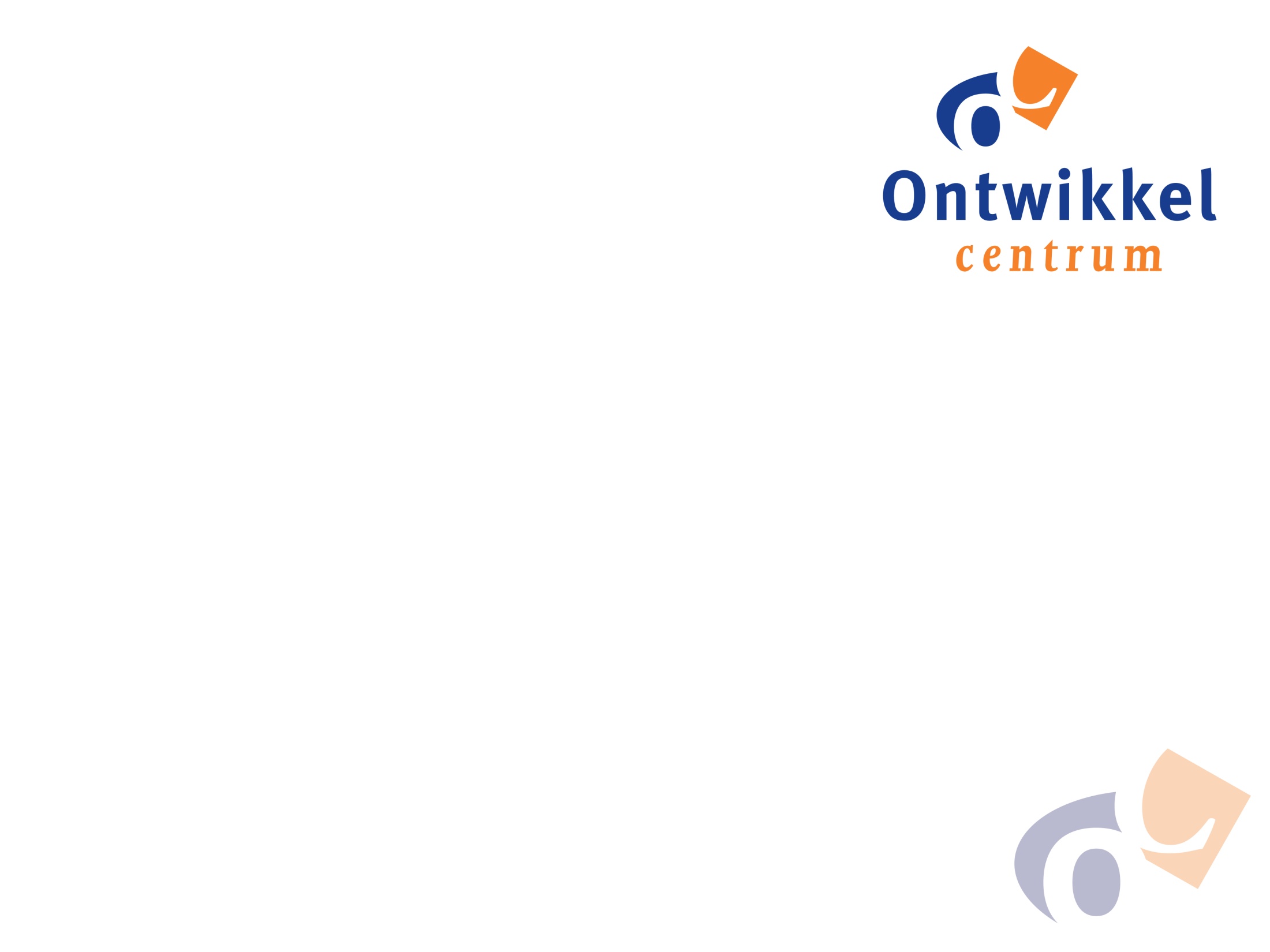 [Speaker Notes: Toelichten Zowel ter voorbereiding van een PvB als remediërend na het afnemen van een PvB.]
PvB Horticultura
Competenties
Samenwerken en overleggen
Vakdeskundigheid toepassen
Plannen en organiseren
Kwaliteit leveren

Kennis
Oogstrijpheidstadia van diverse producten kennen

Vaardigheden
Kunnen oogsten met de juiste gereedschappen en middelen
Producten verkoop klaar kunnen maken
Administratieve handelingen kunnen uitvoeren

Houding
Geconcentreerd en veilig werken
Nauwkeurig en op tijd werken
PvB Horticultura
Arrangement Groen Proeven Verskoop Groente en Fruit
1:1 aansluiting competenties en kennis, vaardigheden en houding
Docentenhandleiding PvB

Hands On-module Kwekerij (BB en KB)
Vakinhoudelijke aansluiting o.b.v. Examenprogramma Landbouw-breed

Rekengroen
Vakinhoudelijke aansluiting o.b.v. Examenprogramma Landbouw-breed
[Speaker Notes: Arrangementen zijn echt als voorbereiding op GP PvB gemaakt.
Hands On is op basis van Eindtermen ontwikkeld
Maar aansluiting zit bijvoorbeeld in veilig & hygiënisch handelen, product oogsten, verkoop klaar maken

Hands On: puur gebaseerd op eindtermen van examenprogramma, niet op PvB: dus onafhankelijk van elkaar.]
Voorbeeld koppelingPvB Horticultura
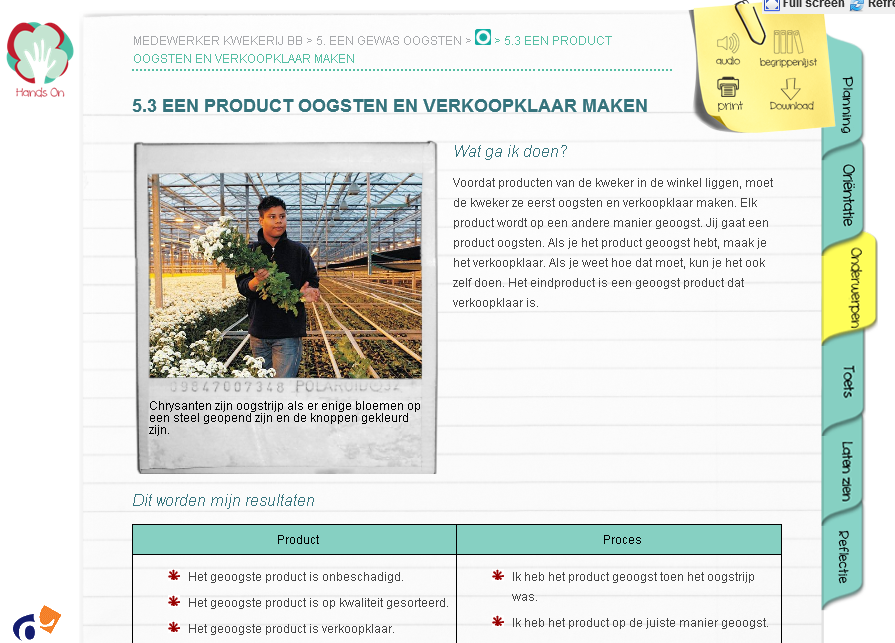 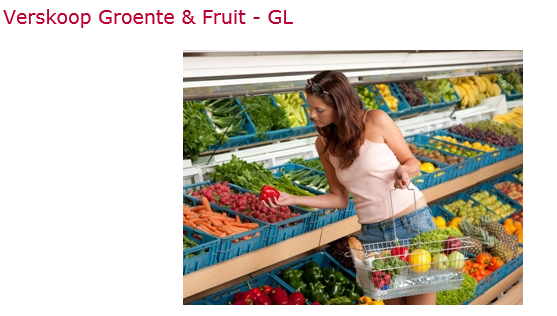 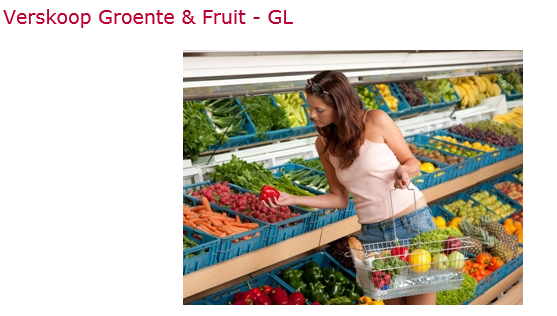 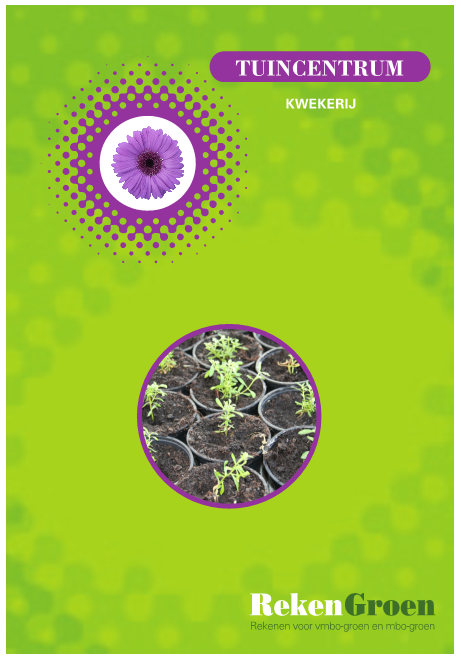 [Speaker Notes: Afbeeldingen zijn links naar respectievelijk betreffende PvB en arrangement!!]
Arrangementen Groen Proeven
Doelgroep: 
Bovenbouw leerlingen vmbo-groen.
Doel: 
	Voorbereiden op het afleggen van de Proeve van 	Bekwaamheid.
Opzet: 
Kennis, vaardigheden en attituden benodigd voor een PvB worden kort aangestipt in arrangement. Leerlingen verwerven (of herhalen) kennis, oefenen vaardigheden en attitudes aan de hand van opdrachten en authentieke praktijksituaties. 
Na afloop reflectie: Ben ik klaar voor PvB?
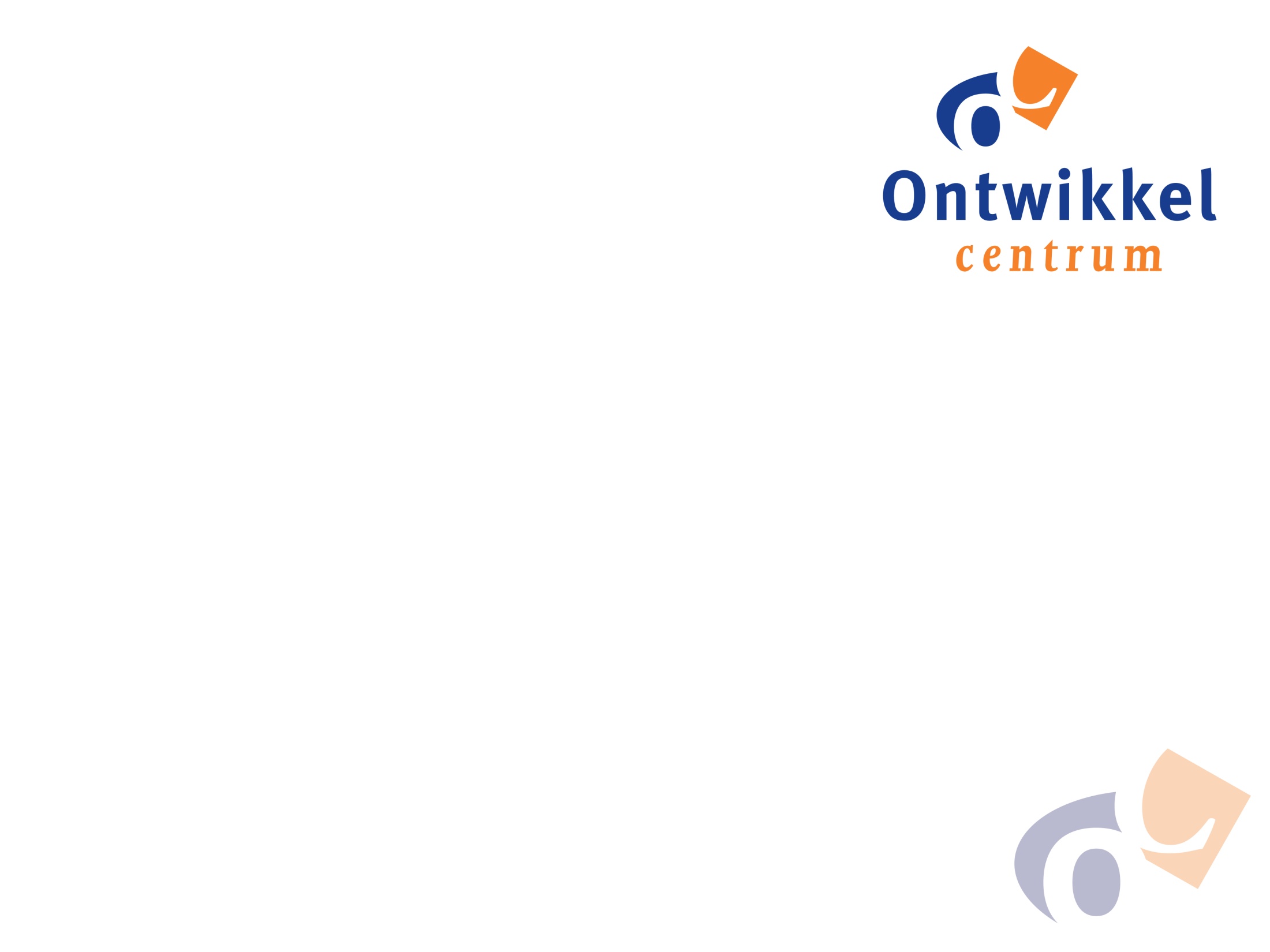 Arrangementen Groen Proeven
Hoe is het project Arrangementen Groen Proeven te werk gegaan?
In docentenhandleiding bij GP PvB staat beschreven welke kennis, vaardigheden en competenties een leerling moet beheersen voordat hij/zij aan GP PvB deelgenomen kan worden
	= uitgangspunt voor arrangement bij de GP PvB
Praktijksituatie Arrangement Gr Proeven ≠ Praktijksituatie Groen Proeven PvB
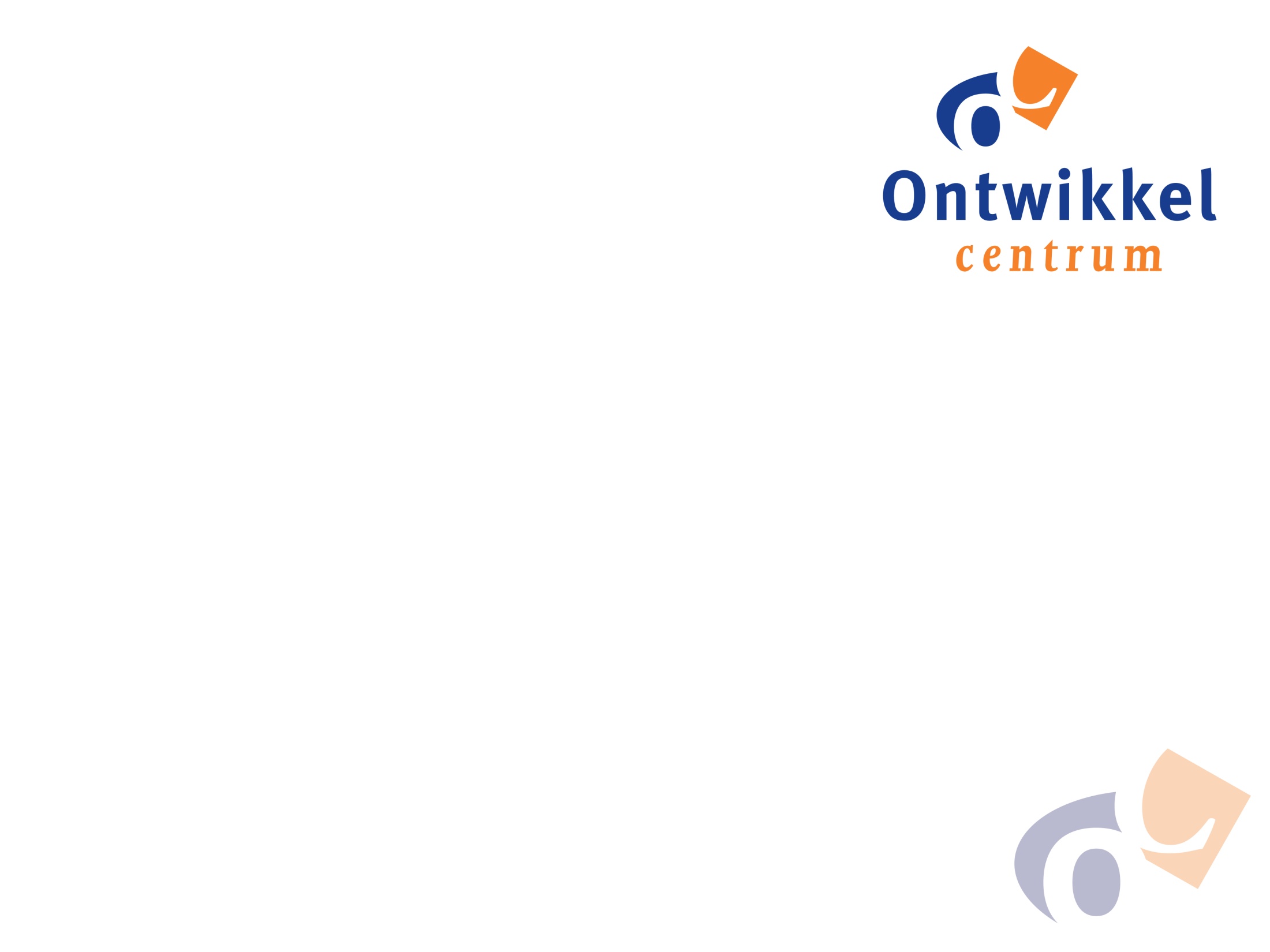 [Speaker Notes: Door manier van werken wordt relatie gelegd tussen arrangement Groen Proeven en Groen Proeven PvB.

Uitleggen waarom niet 1:1 dezelfde praktijksituatie is gekozen.]
Arrangementen Groen Proeven
Analyse en diagnose komen terug in verschillende stappen in het arrangement
Vooruitkijken
Wat ga ik doen?
Waar sta ik? Bespreken met leerling wat hij/zij (al) beheerst
Specifiek richten op beheersing van ontbrekende kennis, vaardigheden en attituden
Diagnostische toetsmomenten:
Kennistoets en Laten zien: beheerst de leerling de ontbrekende kennis, vaardigheden en attituden nu wel en is hij/zij klaar voor de PvB?
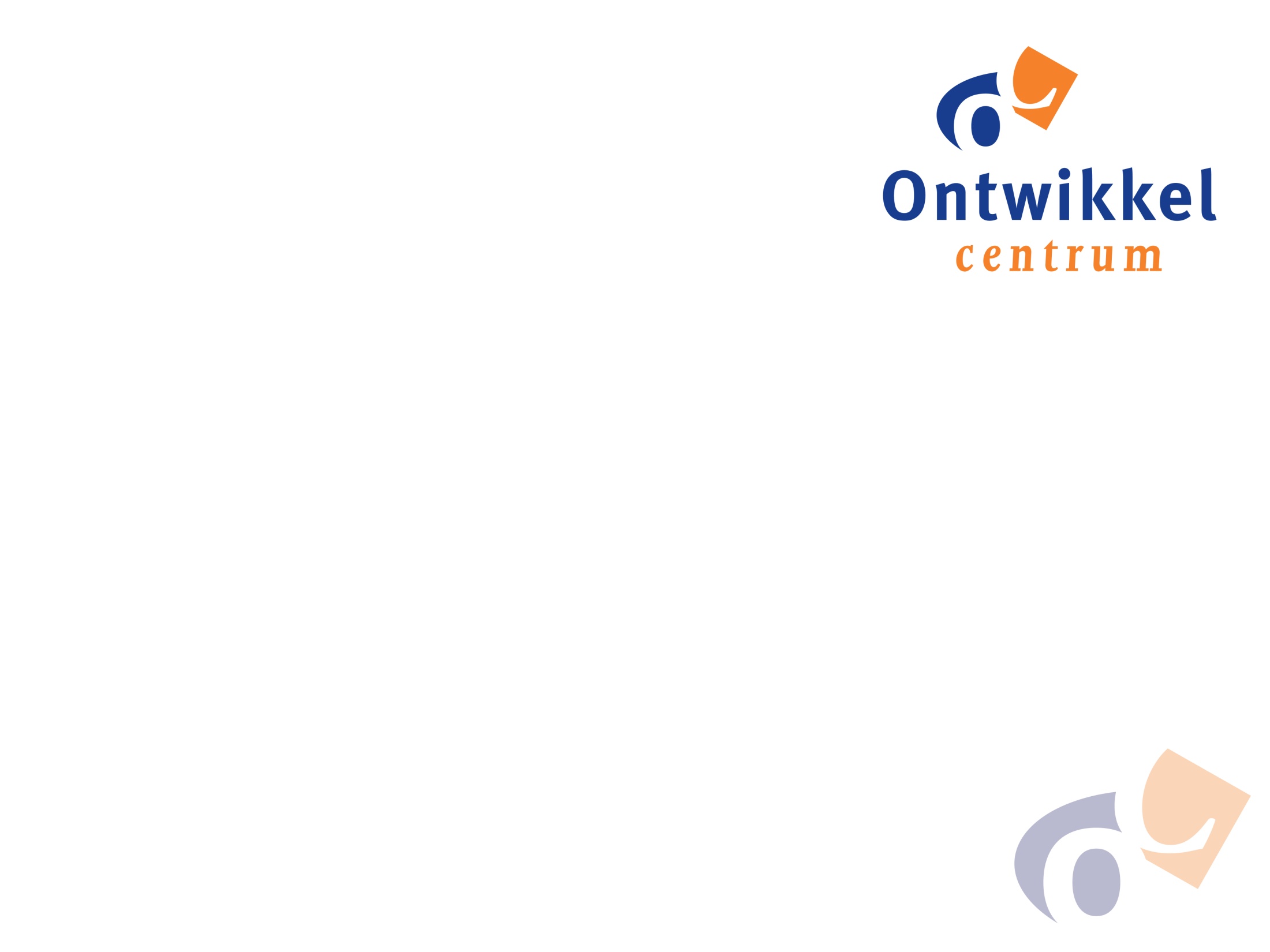 [Speaker Notes: Aanvullend en geen volledig lesmateriaal (methode); eventueel wel uit te breiden tot vervangend lesmateriaal.]
Voorbeeld koppelingPvB – Arrangement
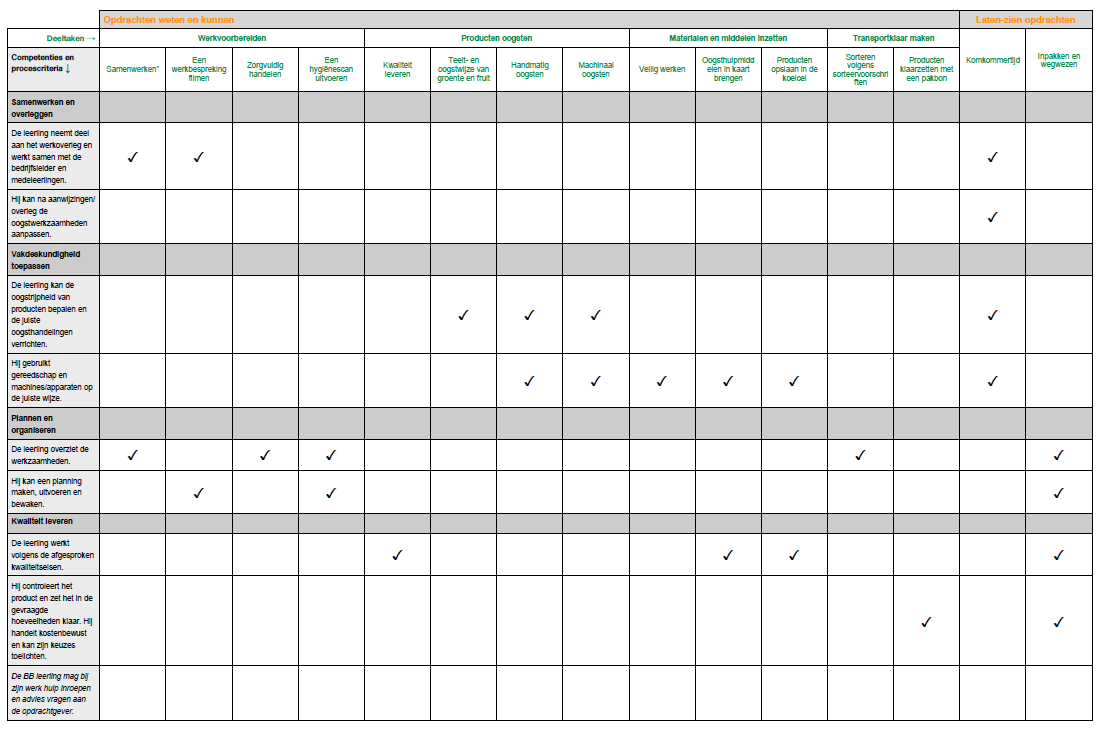 [Speaker Notes: Maken we een afdruk van op A4.]
Een arrangement:
Is uitgesplitst naar de drie leerwegen van het vmbo: BB, KB en GL;
Sluit aan bij een van de vijf contextvelden: 
Dier en Zorg;
Ontwerp en Creatie;
Plant en Productie;
Leefomgeving en Recreatie; 
Voeding en Gezondheid;
Groenbreed;
Bevat digitaal lesmateriaal in een vaste volgorde;
Bevat diagnostische toetsen: ‘Test je kennis’ en ‘Laten zien’
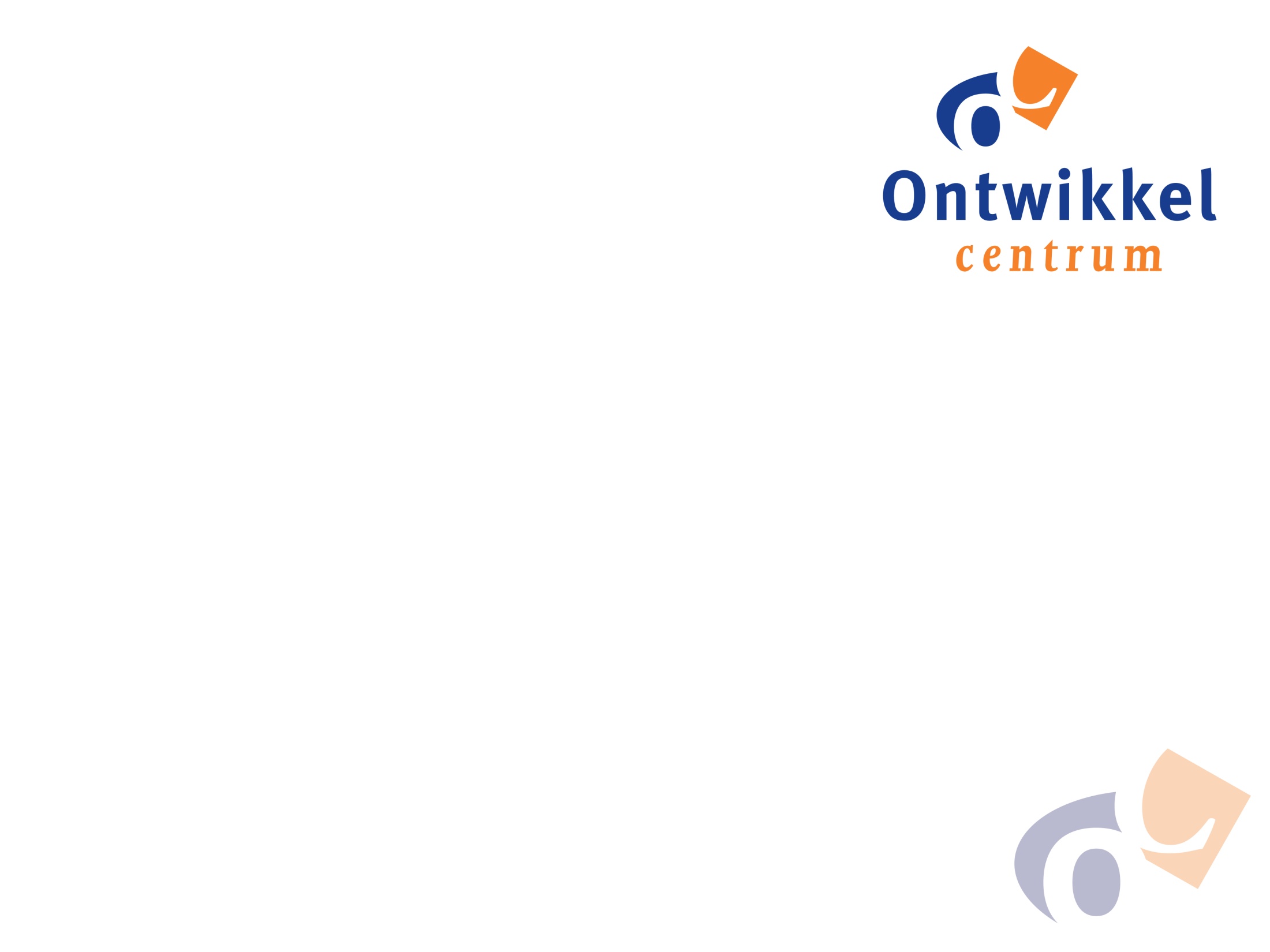 Piramide van Miller en opbouw arrangement
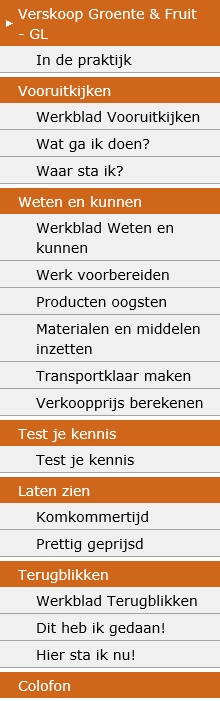 PvB
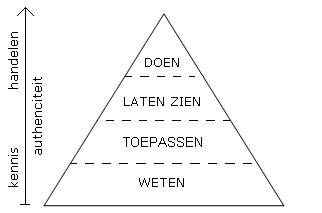 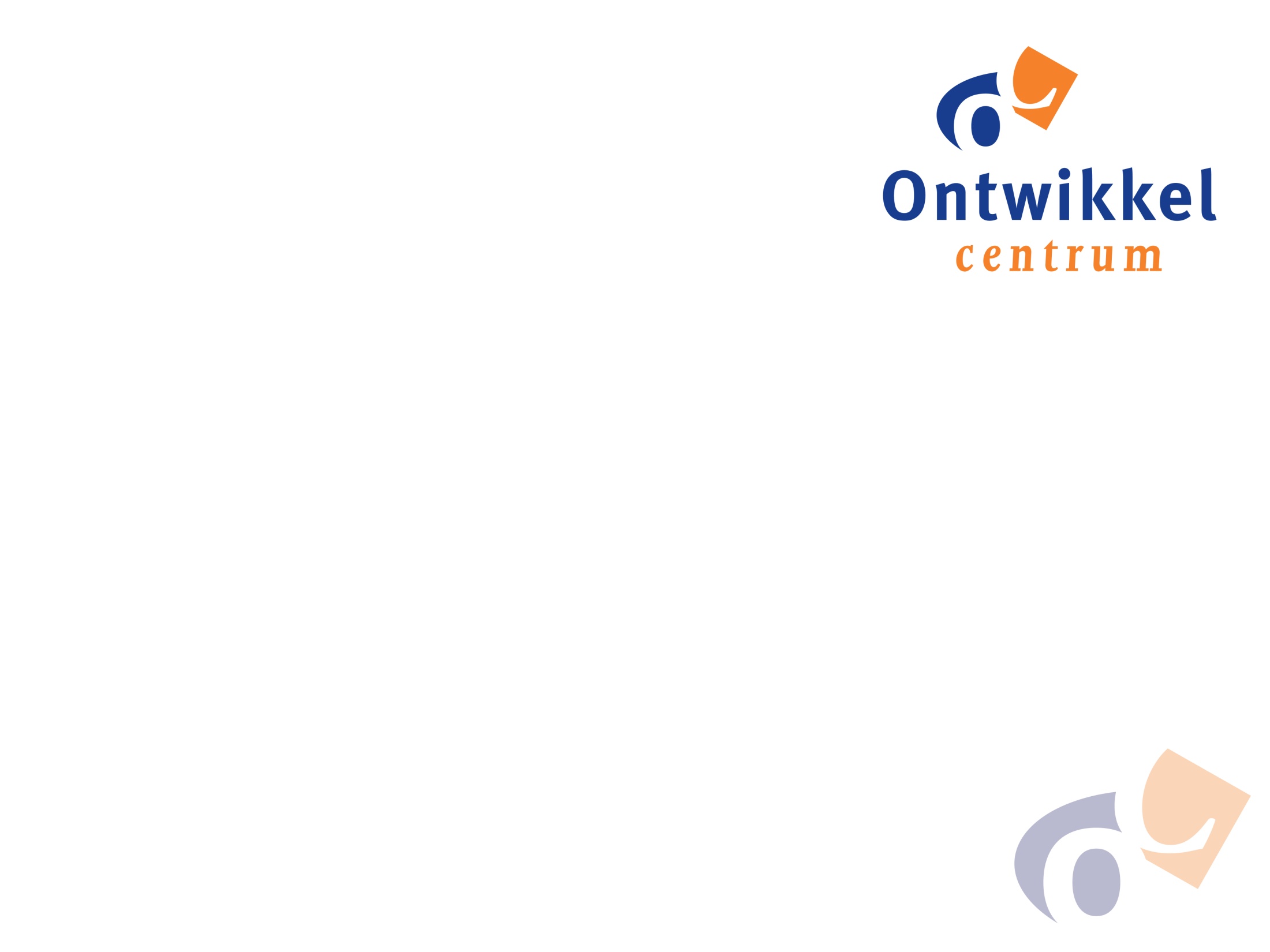 Gebruik in de klas
Interview Rageni Goeptar
http://docentenportal.ontwikkelcentrum.nl/vmbo/didactische-series/arrangementen-groen-proeven/
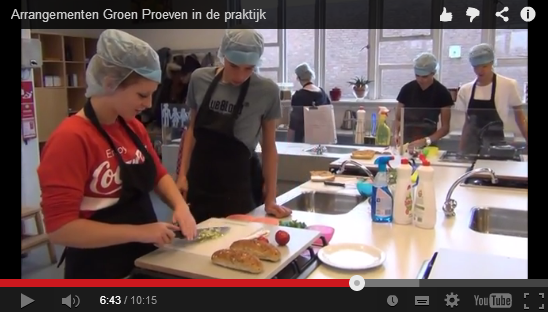 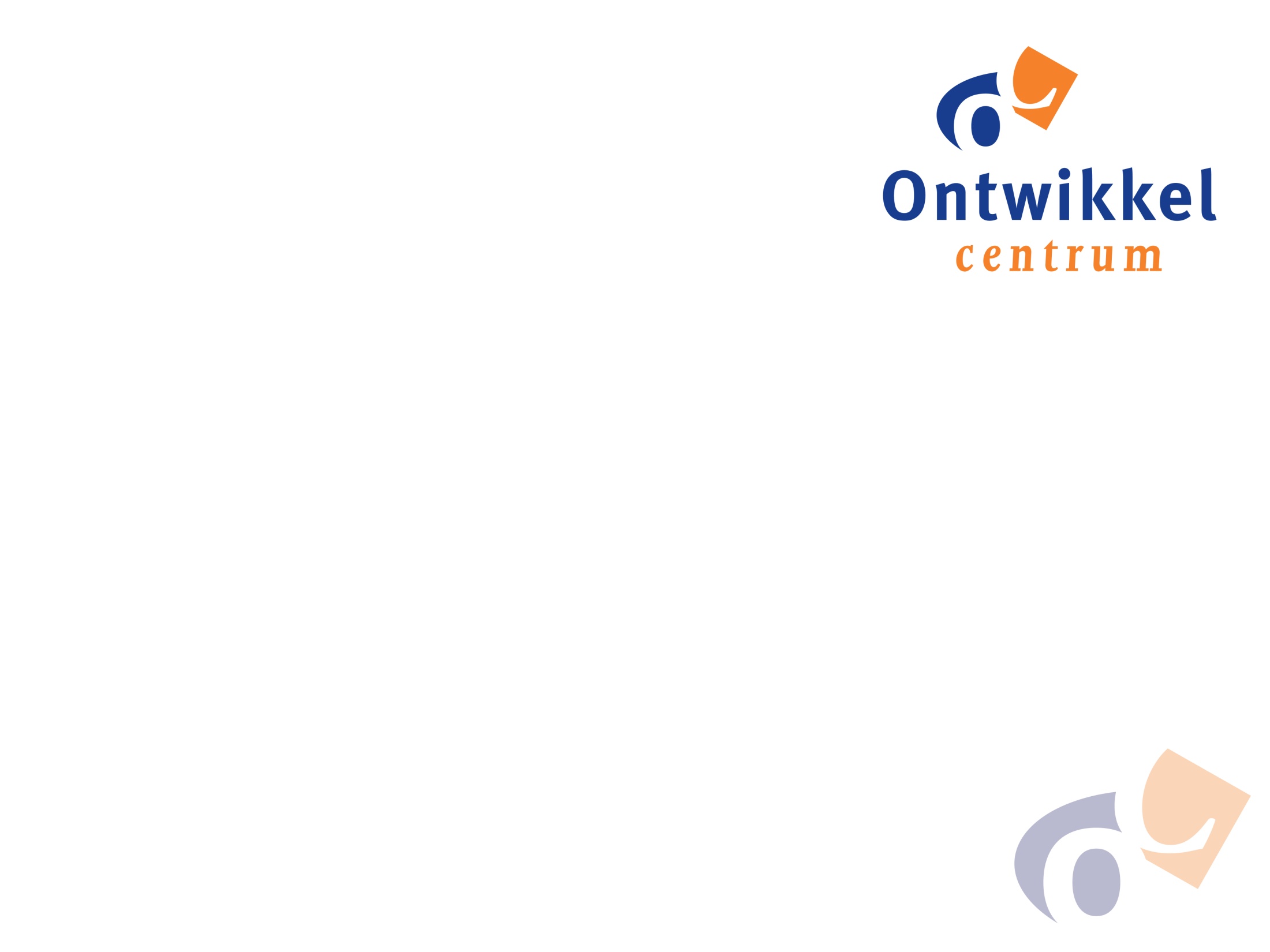 [Speaker Notes: Screenshot is hyperlink]
28 arrangementen
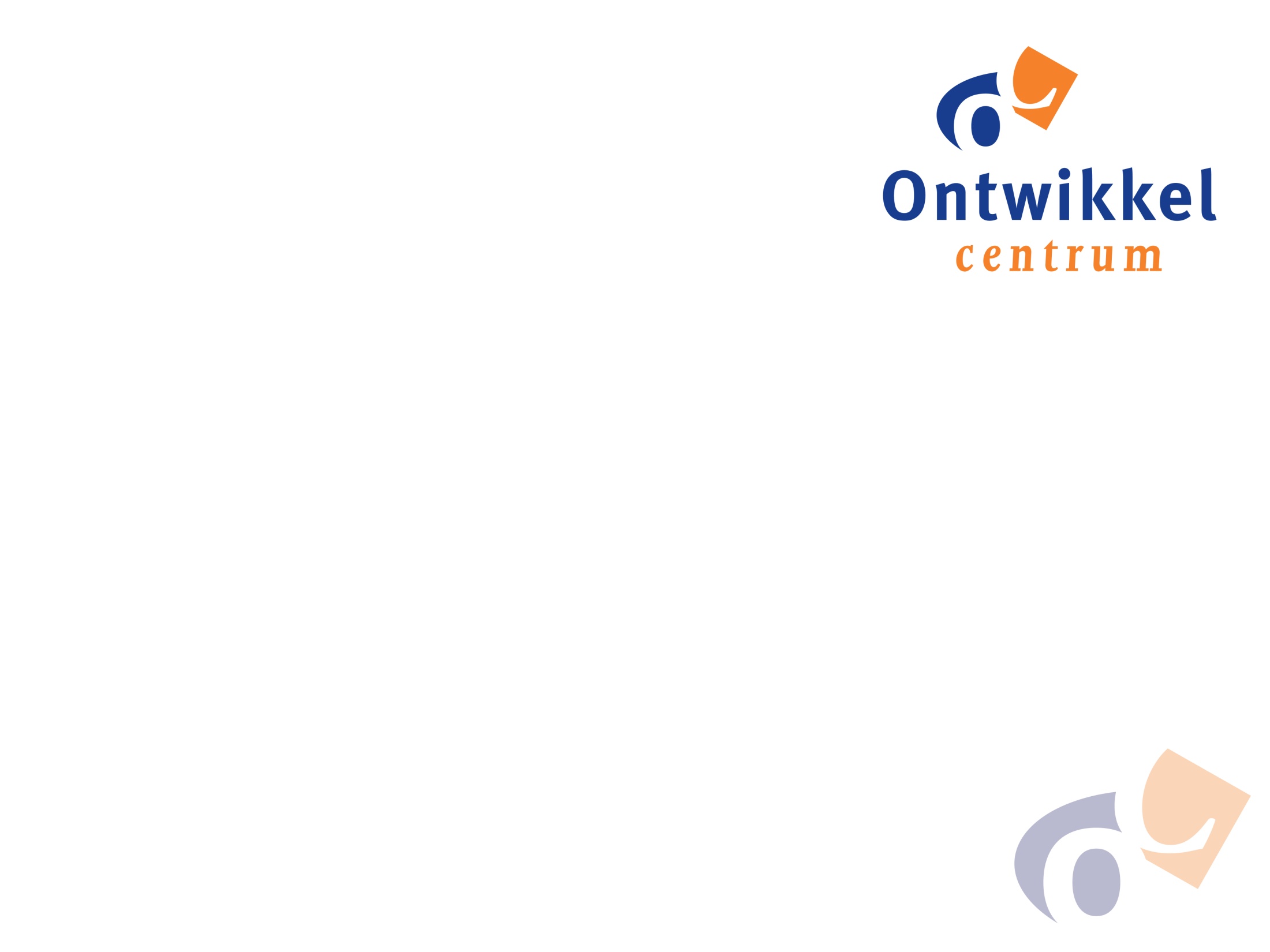 Overzicht Arrangementen Groen Proeven
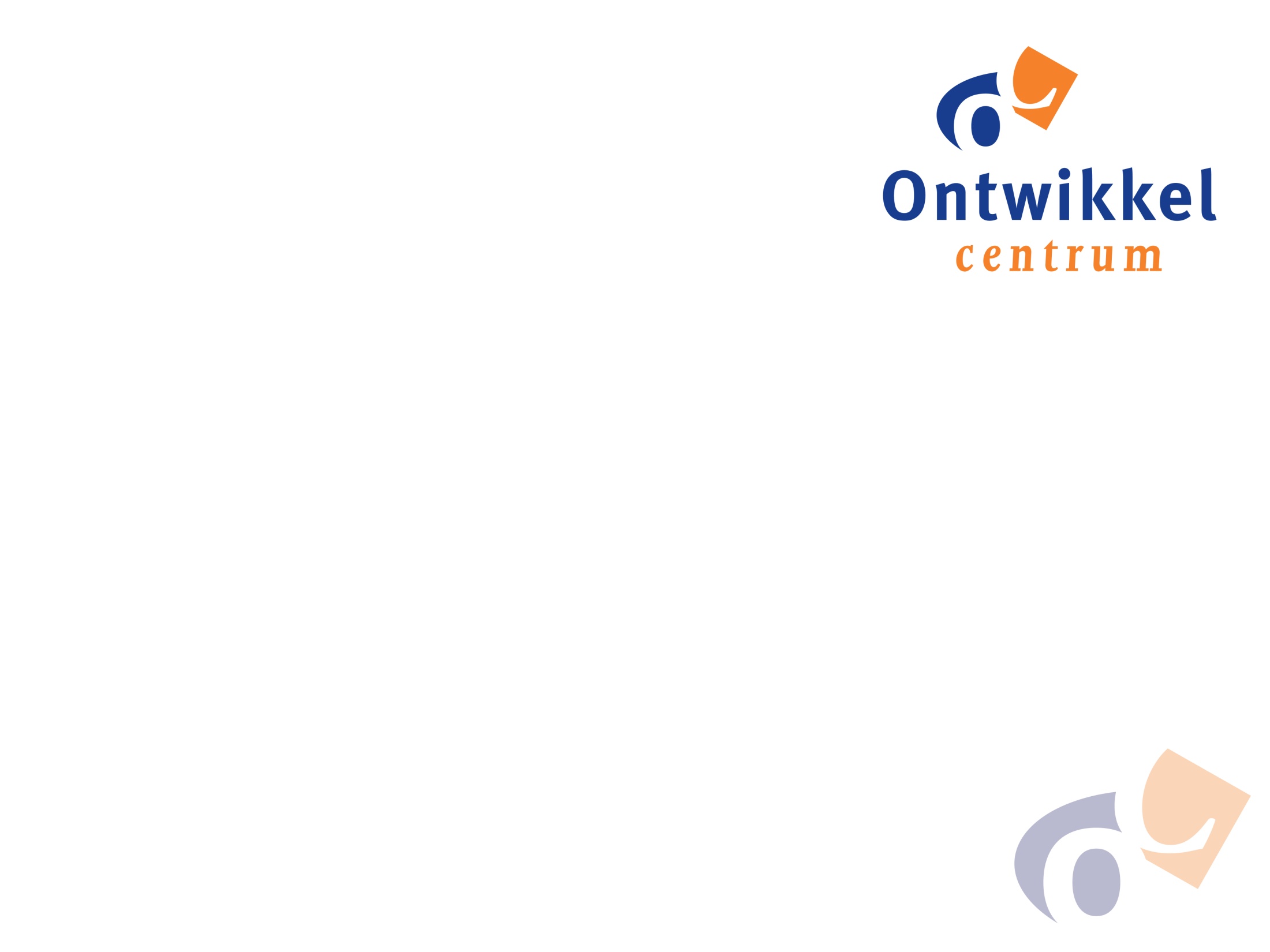 [Speaker Notes: 28 arrangementen bij meest gebruikte PvB’s]
Startpagina Arrangementen Groen Proeven
[Speaker Notes: Afbeelding is hyperlink.]
Extra: folio!
Naar aanleiding van de vraag van een school hebben we een foliovariant ontwikkeld van de Arrangementen Groen Proeven.
http://webshop.ontwikkelcentrum.nl/
Opbouw
Het product is een blended leermiddel en bestaat uit 3 onderdelen: 
Theorieboek
Werkbladen en opdrachten
Website
€10,50 per stuk
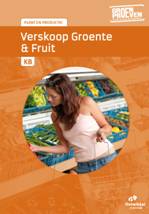 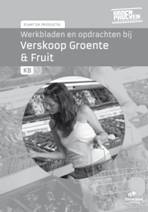 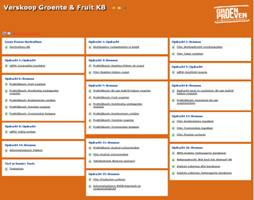 Hands On ambities
GL
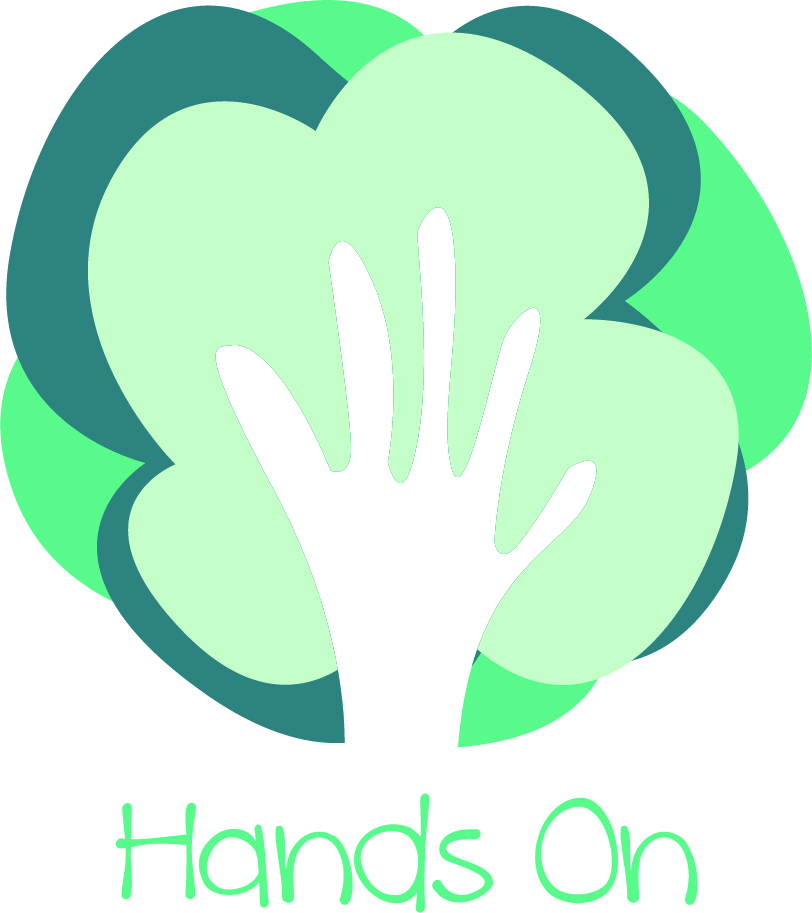 Leerlingen voorbereiden op Landbouw-breed op juiste niveau 
GL / KB / BB – referentiekader vmbo-groen
Kennis & vaardigheden (toetsing: SE en CSPE)
Competenties (toetsing: Groen Proeve PvB) + leerlingen laten wennen aan deze manier van toetsen (Laten zien opdracht).
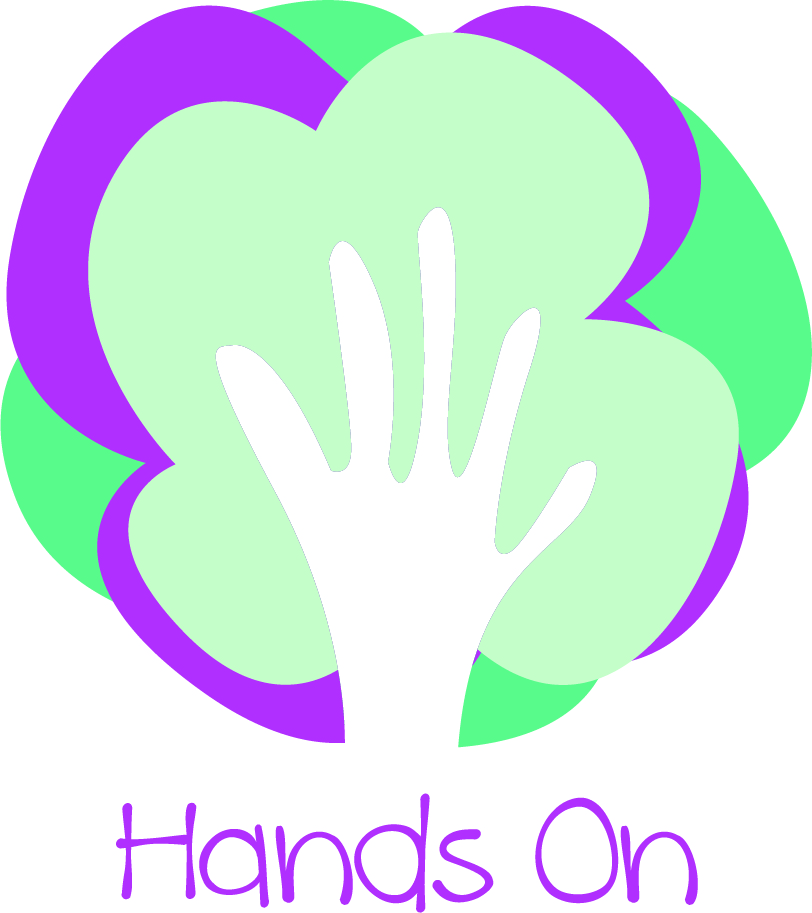 KB
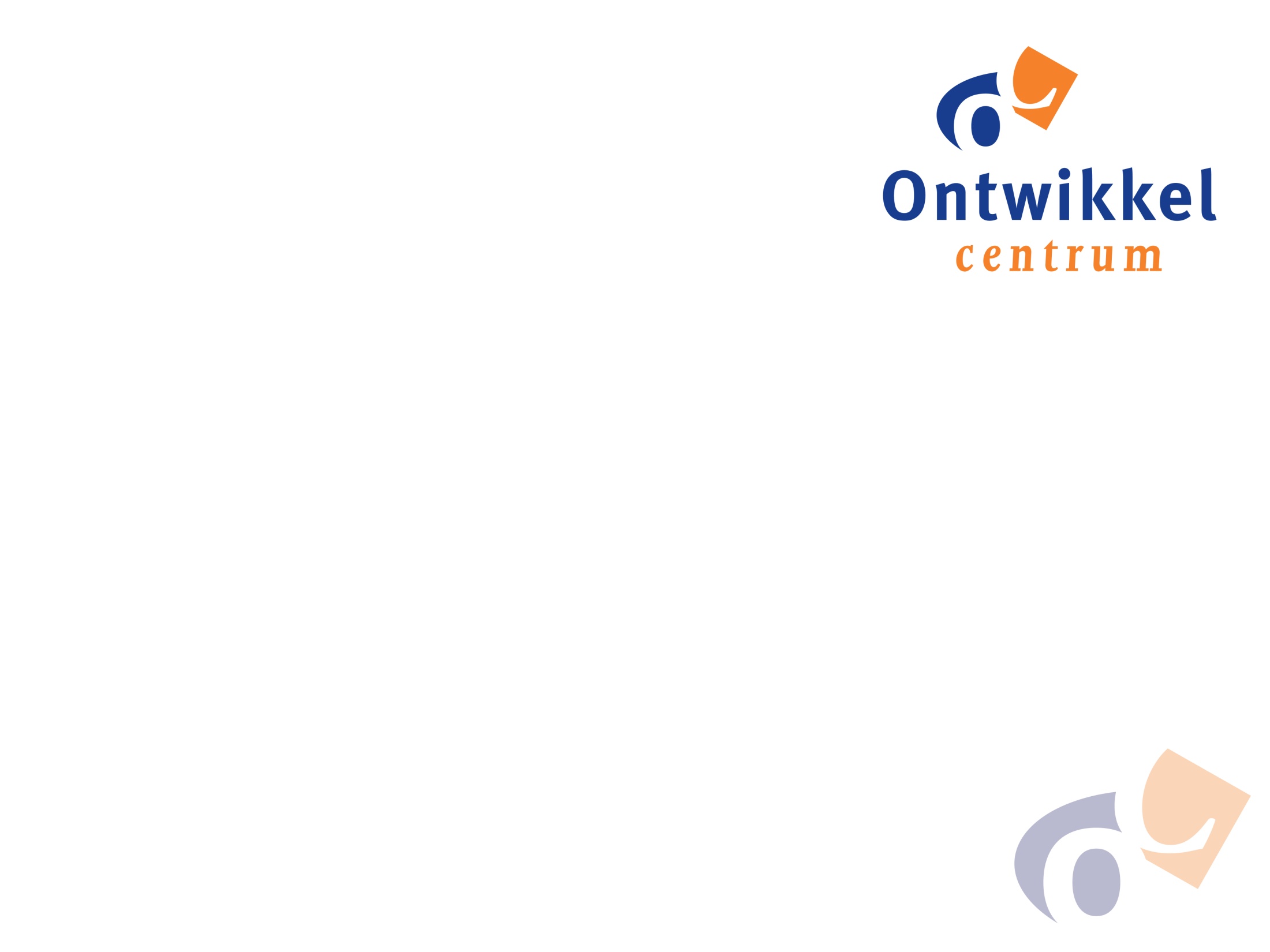 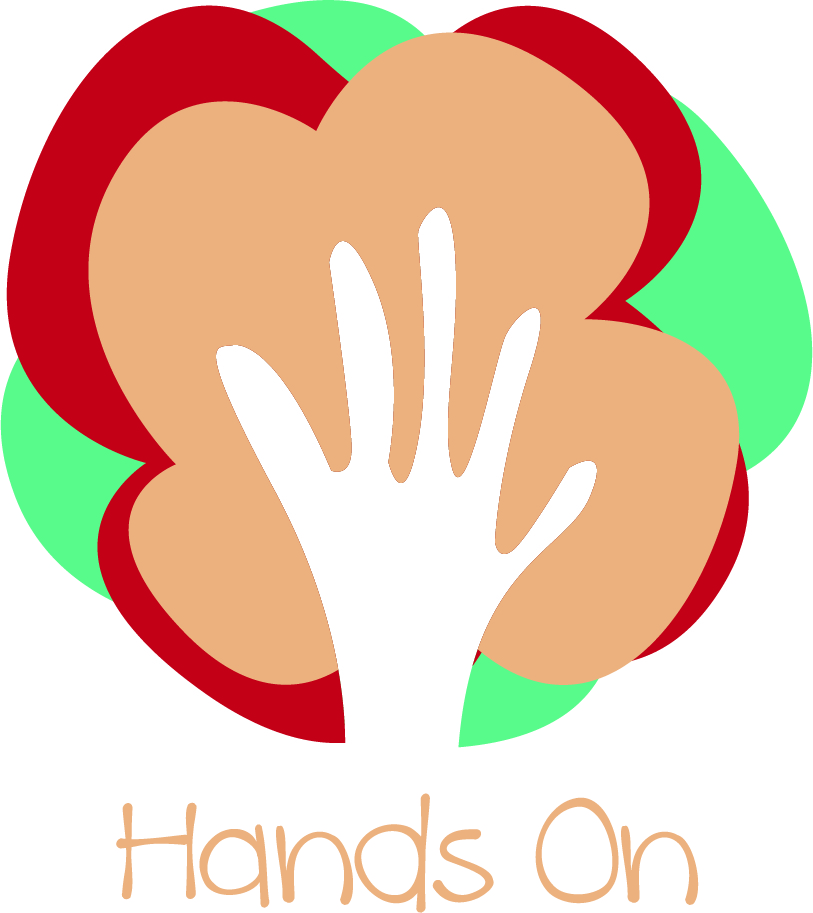 BB
Modules GL
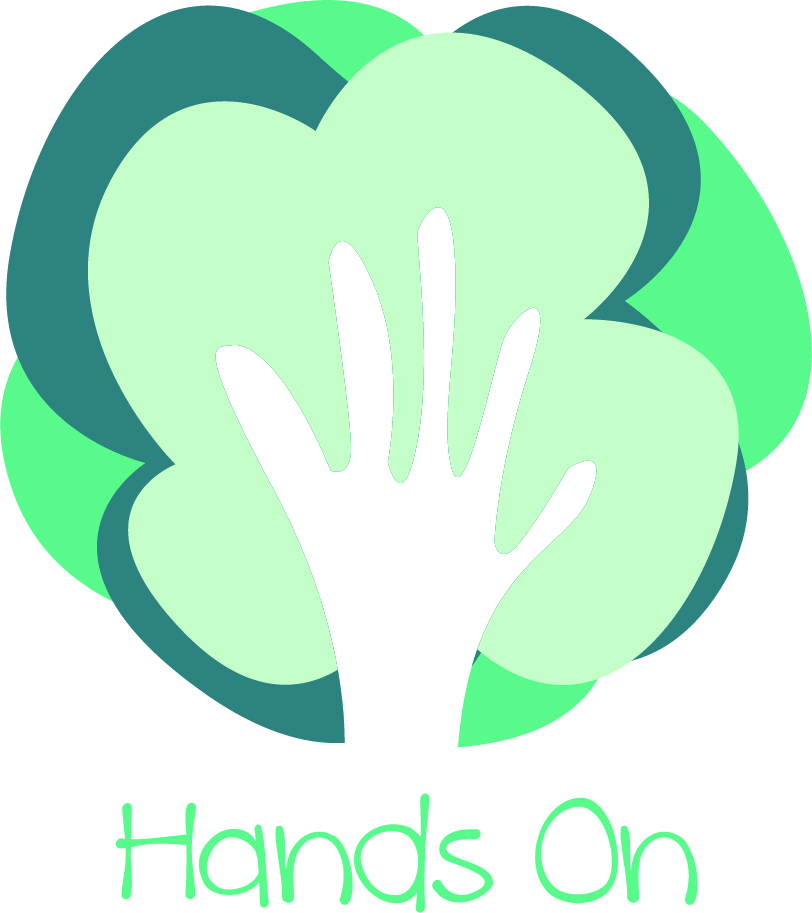 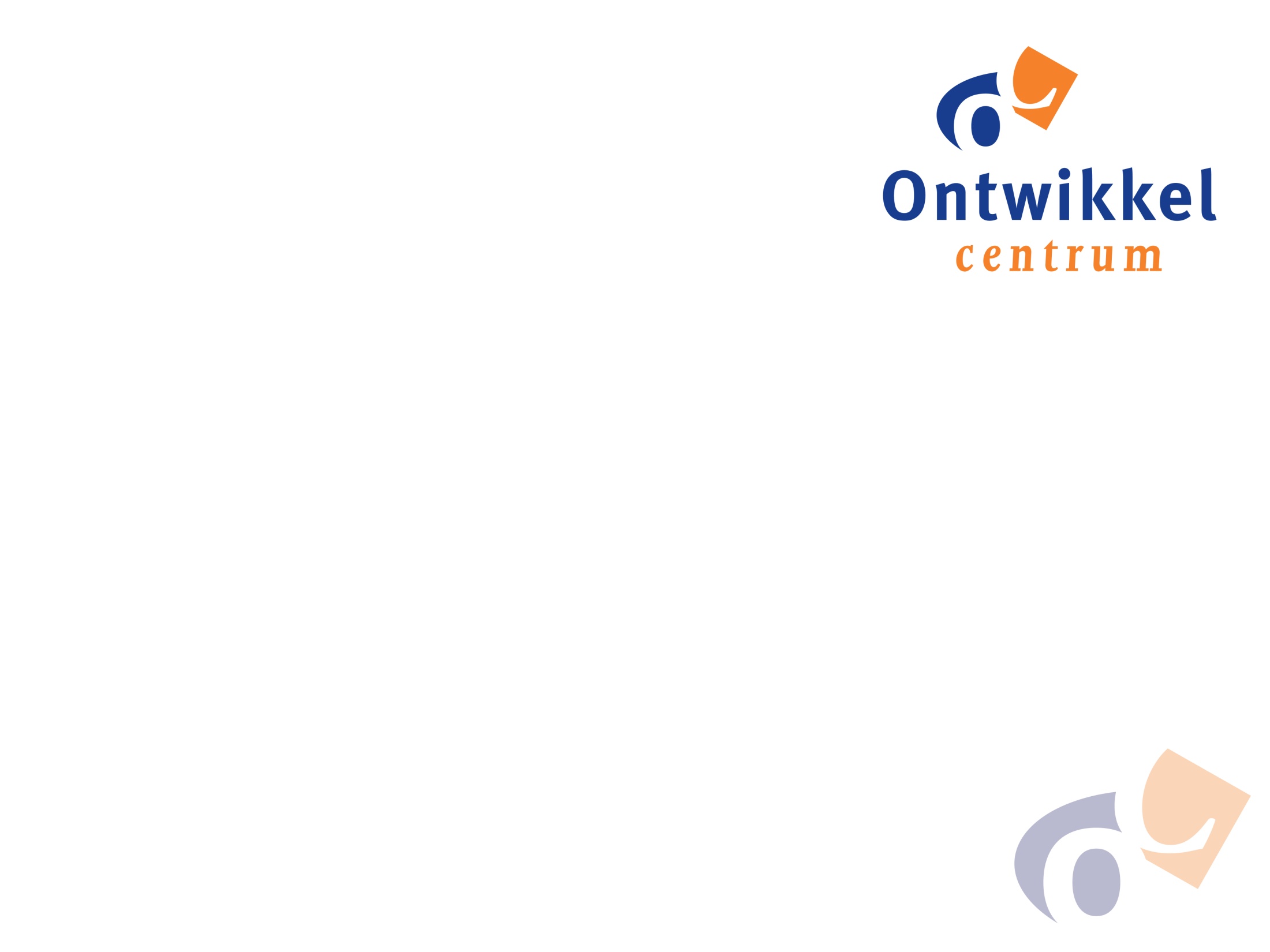 [Speaker Notes: De 6 vakken die onder retail, dienstverlening en productie vallen zijn de 6 GL-modules.]
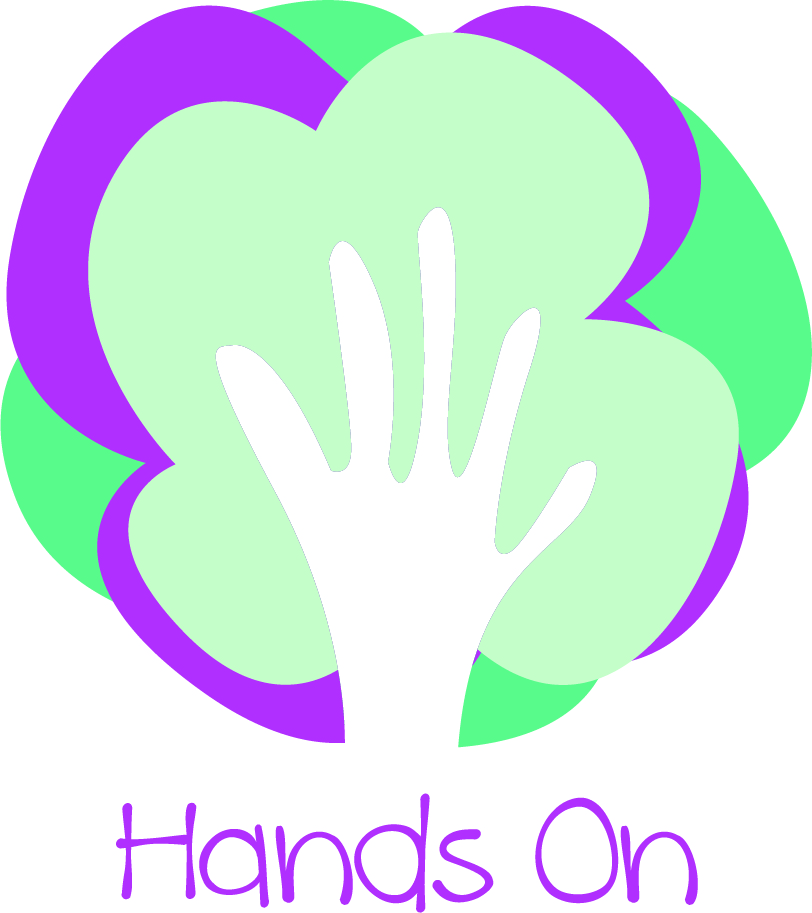 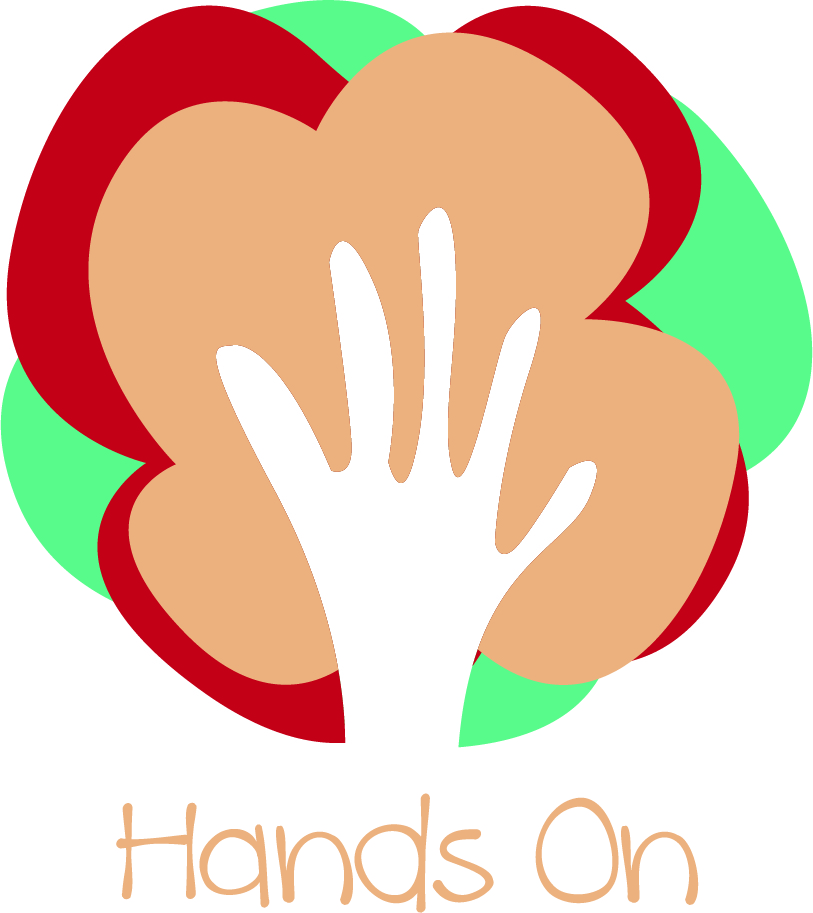 Modules BB en KB
Medewerker voeding
Medewerker tuincentrum
Medewerker kwekerij
Dierverzorger
…
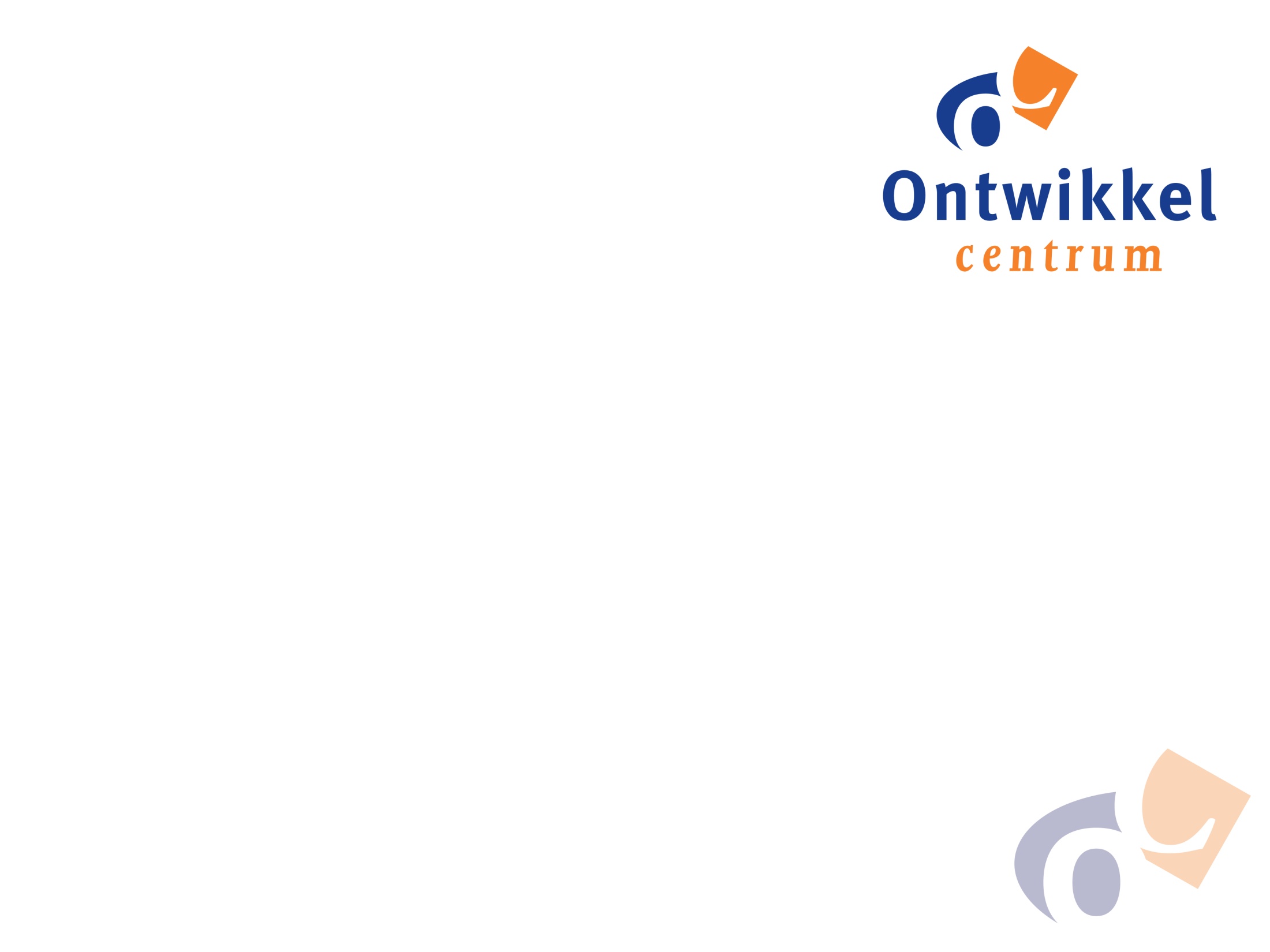 [Speaker Notes: De 4 modules die in schooljaar 2013-2014 worden ontwikkeld. Een module komt zowel in BB-  als in KB-variant beschikbaar.]
Verschillen tussen leerwegen
Kernelementen
GL: vakoverstijgende vaardigheden vanuit brede bedrijfscontext
BB en KB: Beroepsbeoefenaar; 
KB: Groot > Klein; 	BB: Klein > GrootKB: Kwekerij > Plant; 	BB: Plant > Kwekerij

Praktijk staat meer centraal dan in GL
	KB: 50% kennis; 50% oefeningen	BB: 30% kennis; 70% oefeningen (in tijd)	GL: 70% kennis; 30% oefeningen
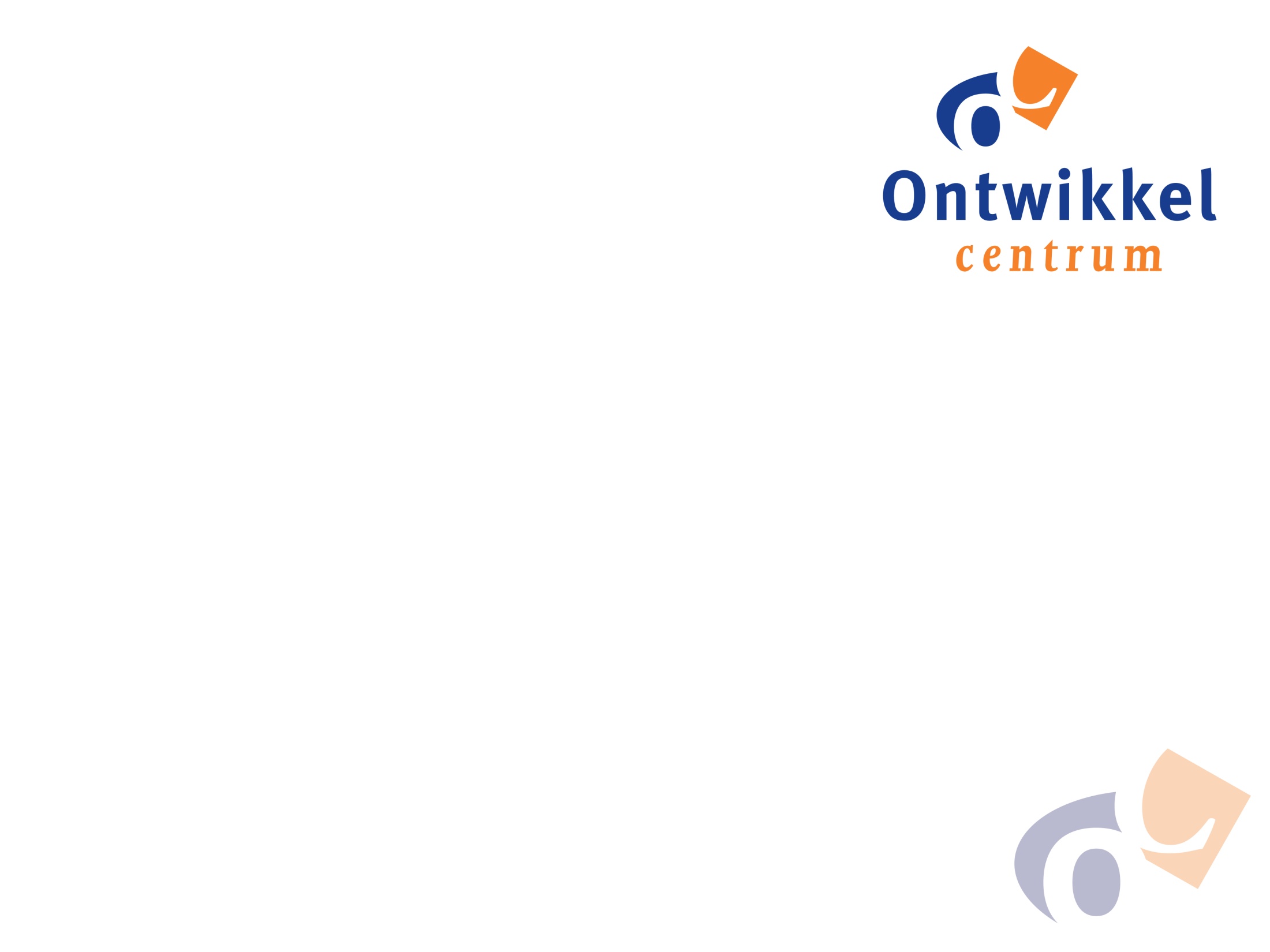 Rekengroen
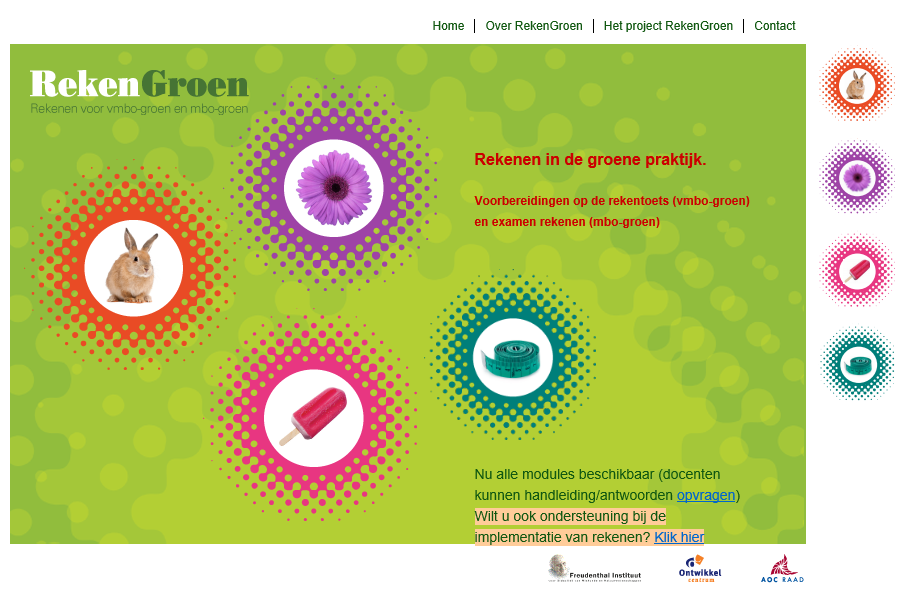 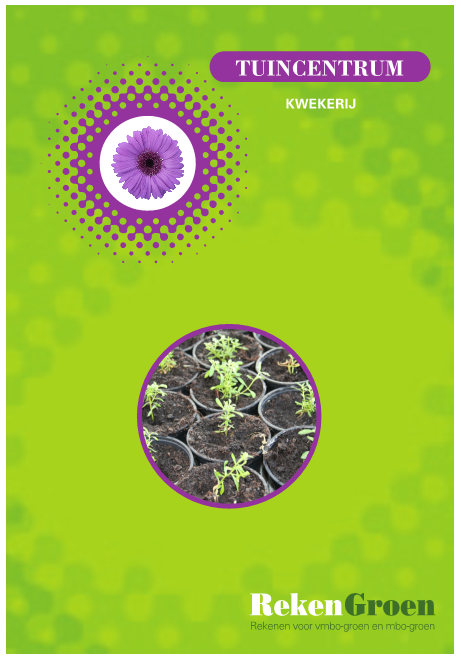 5 instrumenten kwaliteit VMBO-groen
http://www.sterkgroenonderwijs.nl/
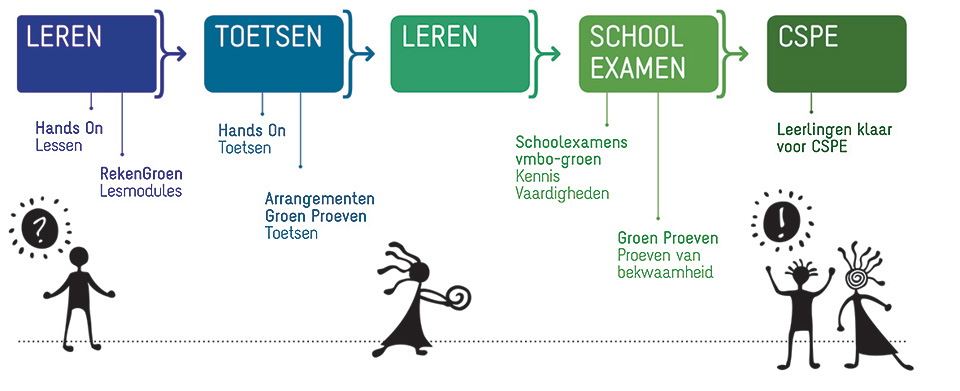 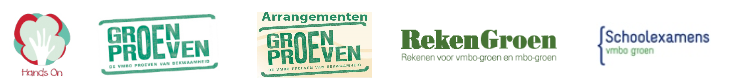 Toegang tot de leermiddelen
Via startpagina’s op Groenkennisnet:
http://www.groenkennisnet.nl/Pages/default.aspx 

Arrangementen ook via Groenproeven:
www.groenproeven.nl
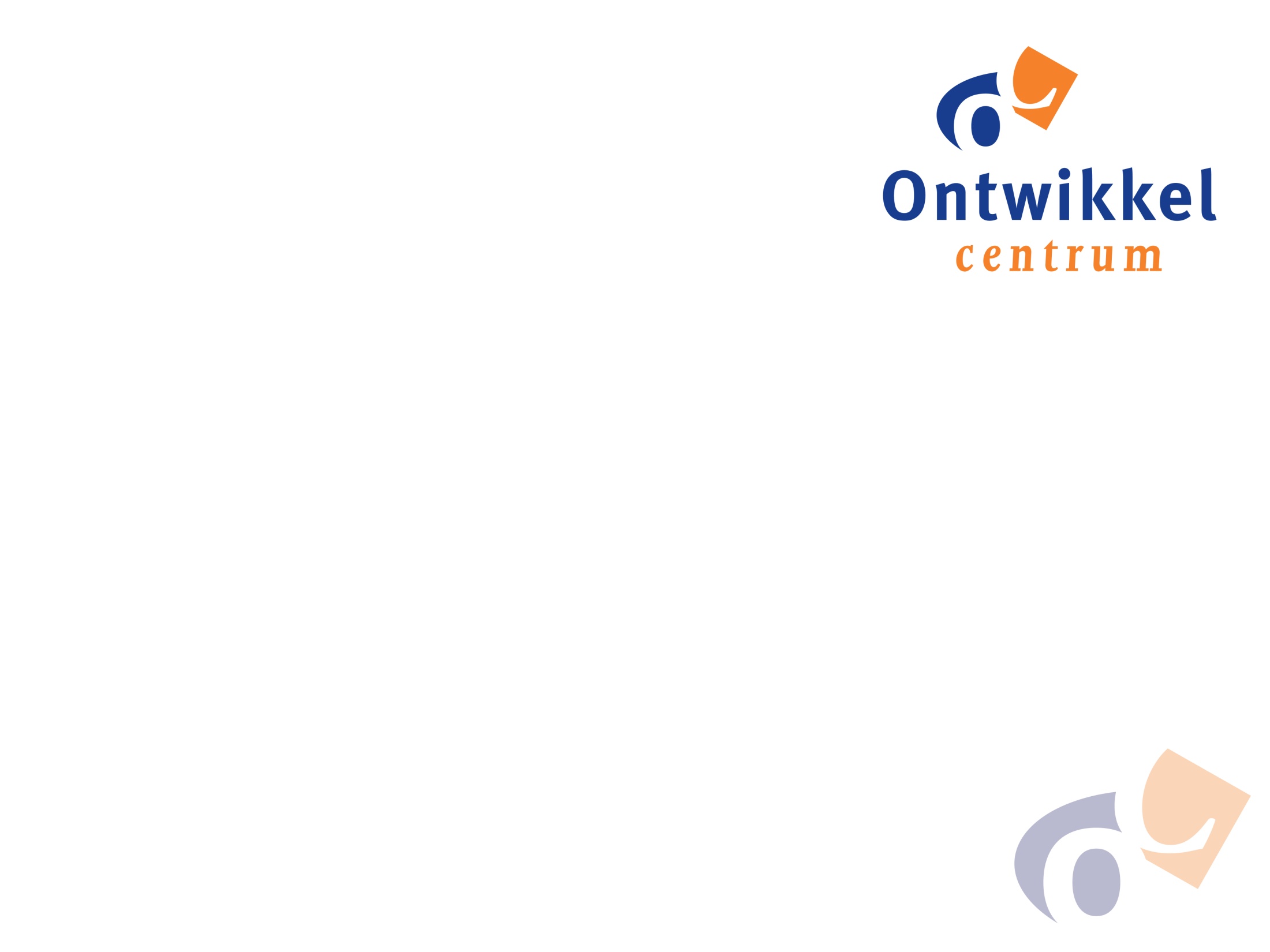 Modules Hands On BB en KB bekijken
Modules die nog in ontwikkeling zijn.
Ga naar: http://contentfabriek.ontwikkelcentrum.nl/share

Log in met:
naam: Hands On (let op hoofdletters)
wachtwoord: Hands (let op hoofdletter)
 
Klik aan de linkerkant van het scherm op de link “Contentfabriek”
Klik linksboven op “Onderhanden werk”
Kies voor een module
Klik rechtsboven op preview (het oog)
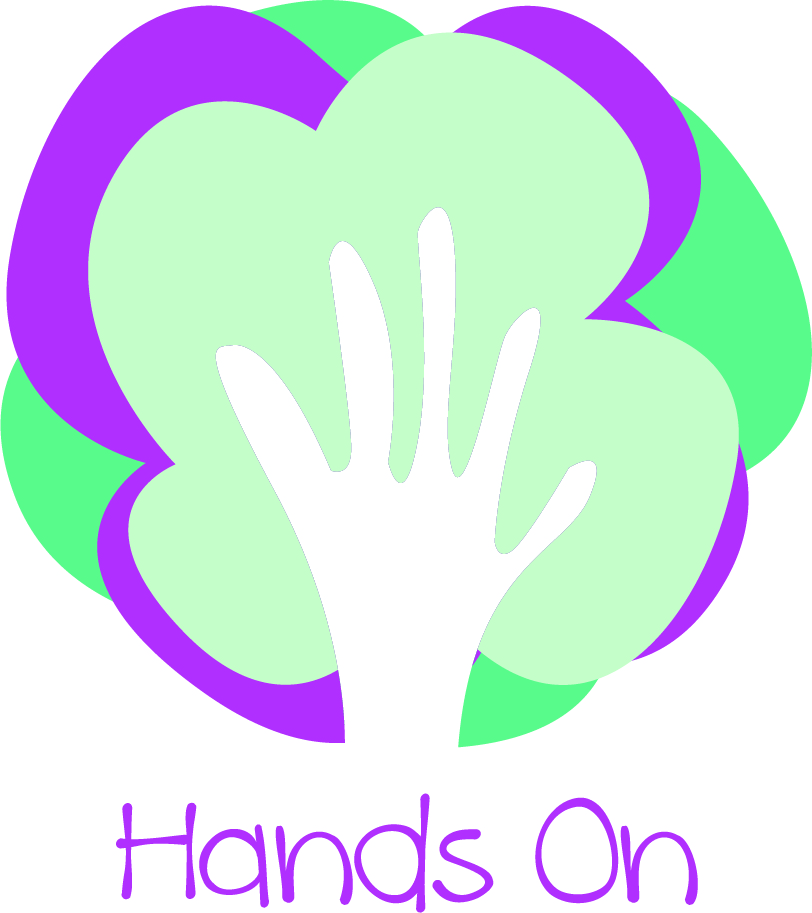 KB
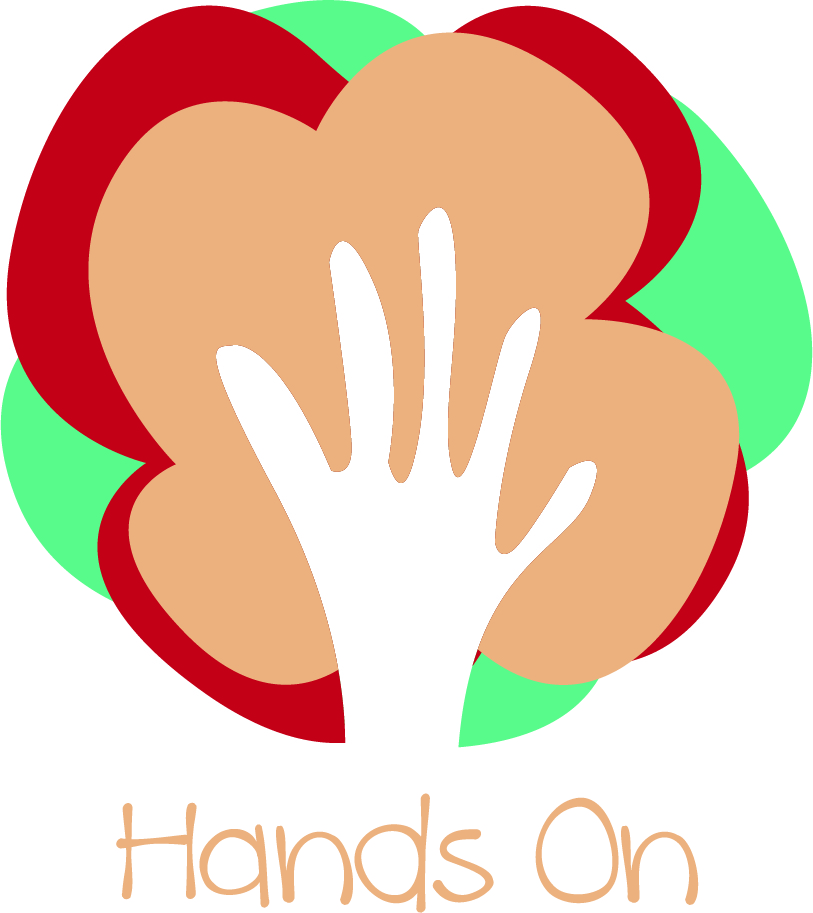 BB
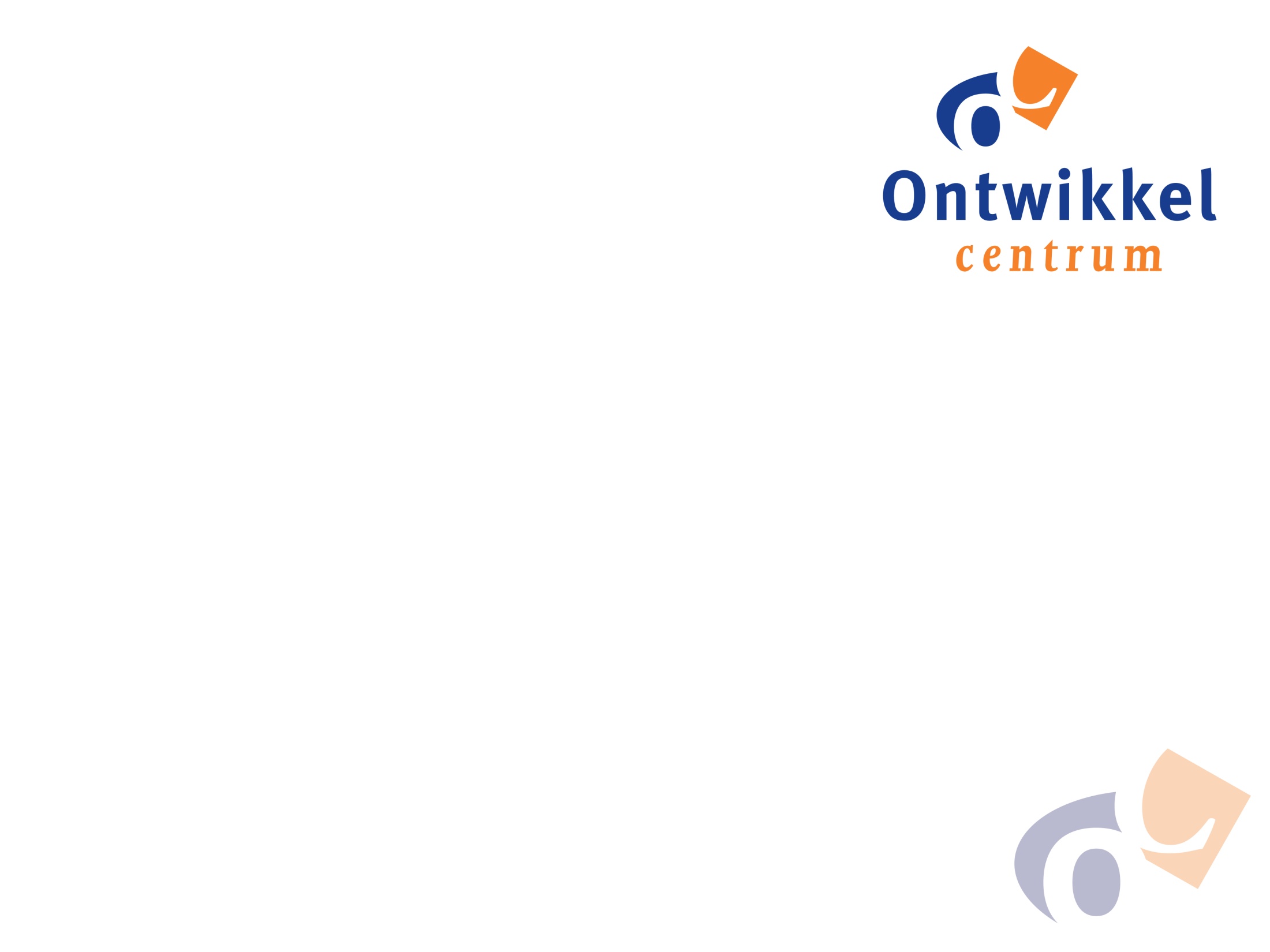 Vragen